National Operational Coastal Modeling Program
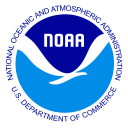 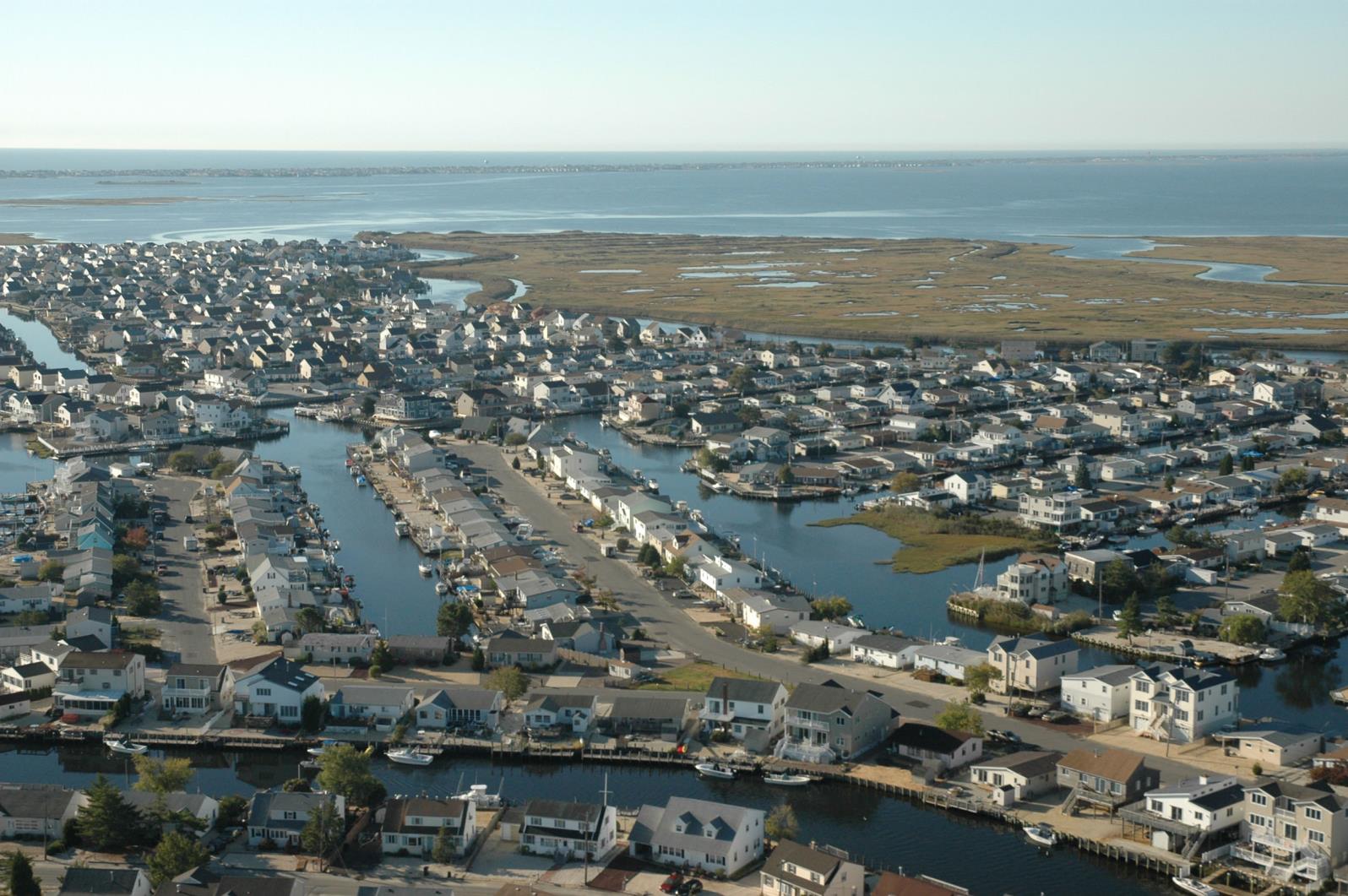 Paul Bradley (CO-OPS) & Ed Myers (Coast Survey Development Lab)
NOAA Industry Day
October 5, 2017
Why is Coastal Modeling Important?
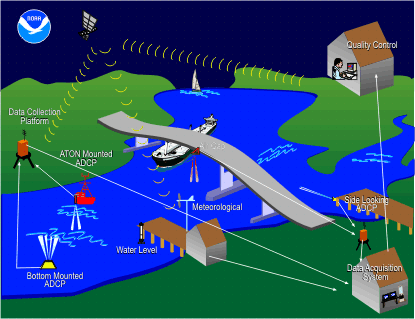 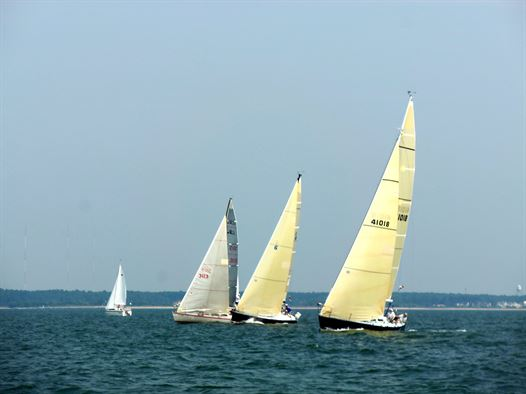 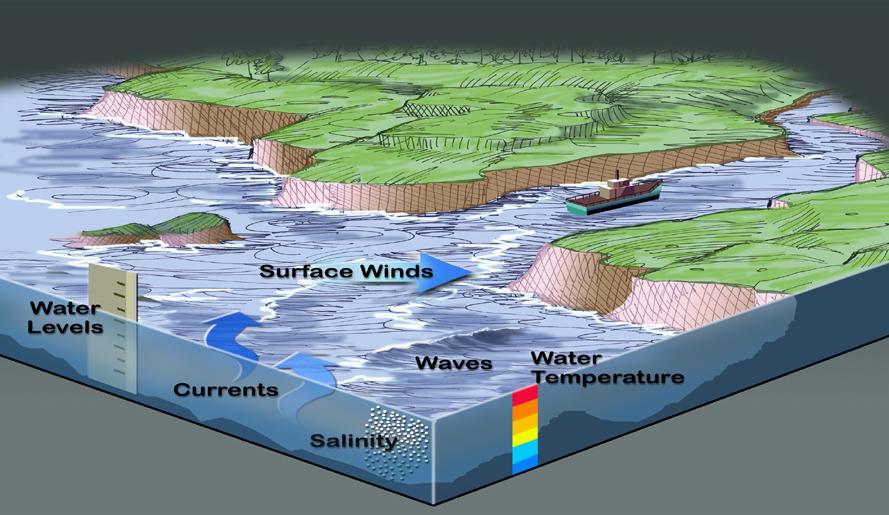 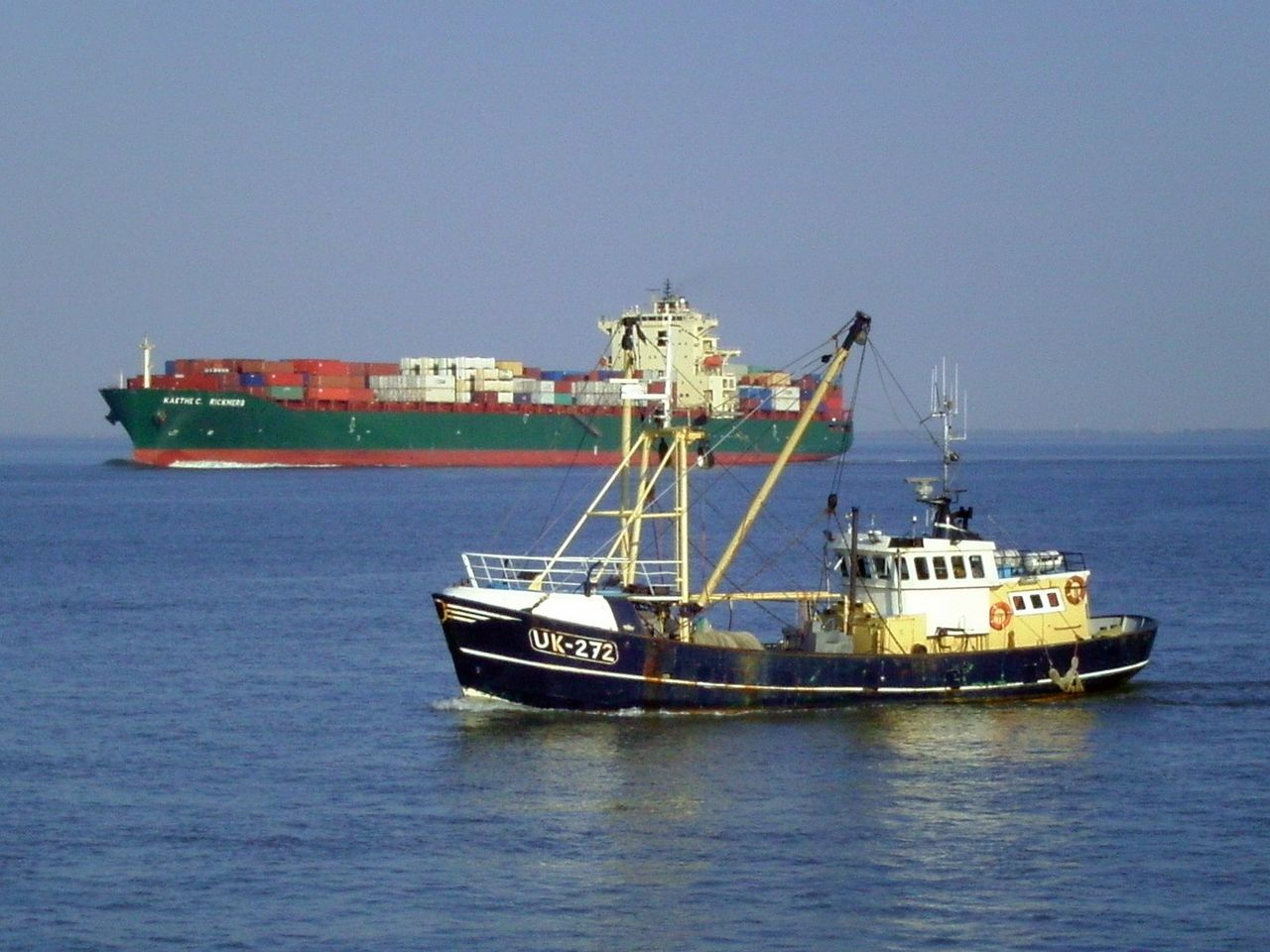 2
NOS Operational Forecast System
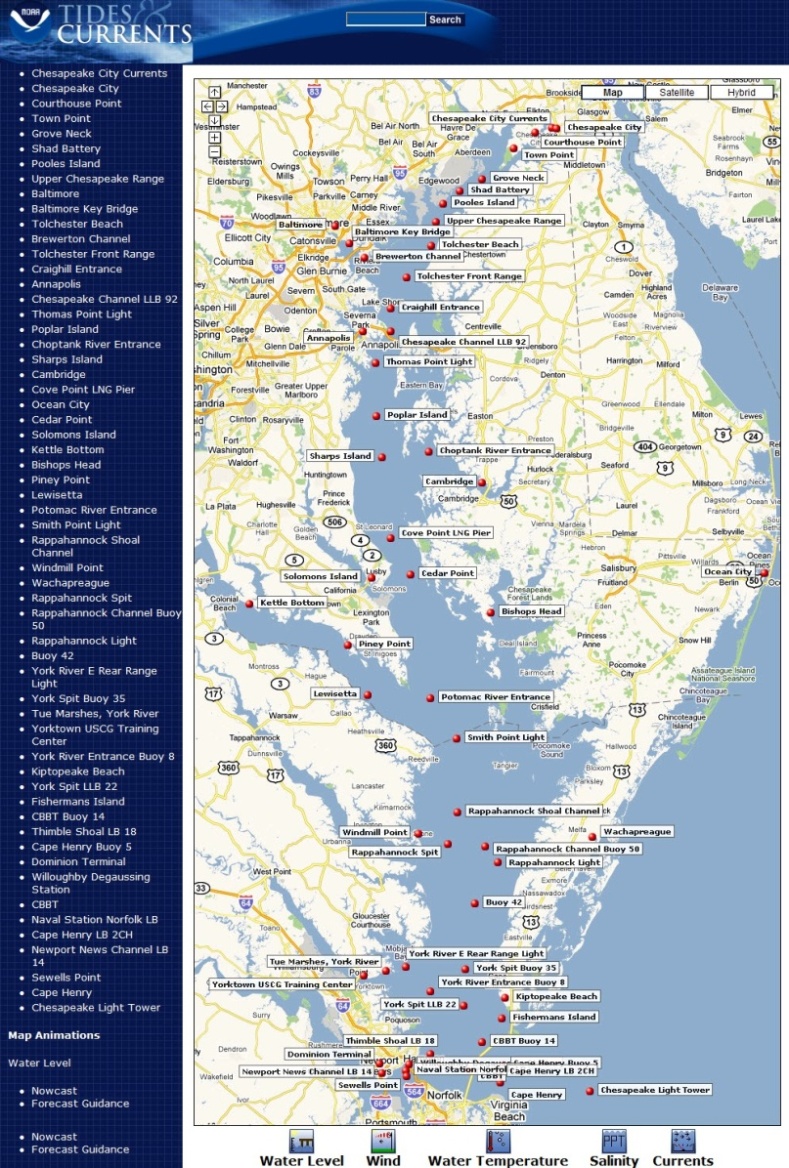 Network of 13 Operational Nowcast and Forecast Hydrodynamic Model Systems:

Chesapeake Bay
Delaware Bay
New York/New Jersey
St. John’s River, FL
Tampa Bay, FL
Northern Gulf of Mexico
San Francisco, CA
Columbia River
Lake Erie
Lake Huron
Lake Michigan
Lake Ontario
Lake Superior
http://tidesandcurrents.noaa.gov/ofs/cbofs/cbofs.html
3
Current and Projected OFS Model Coverage
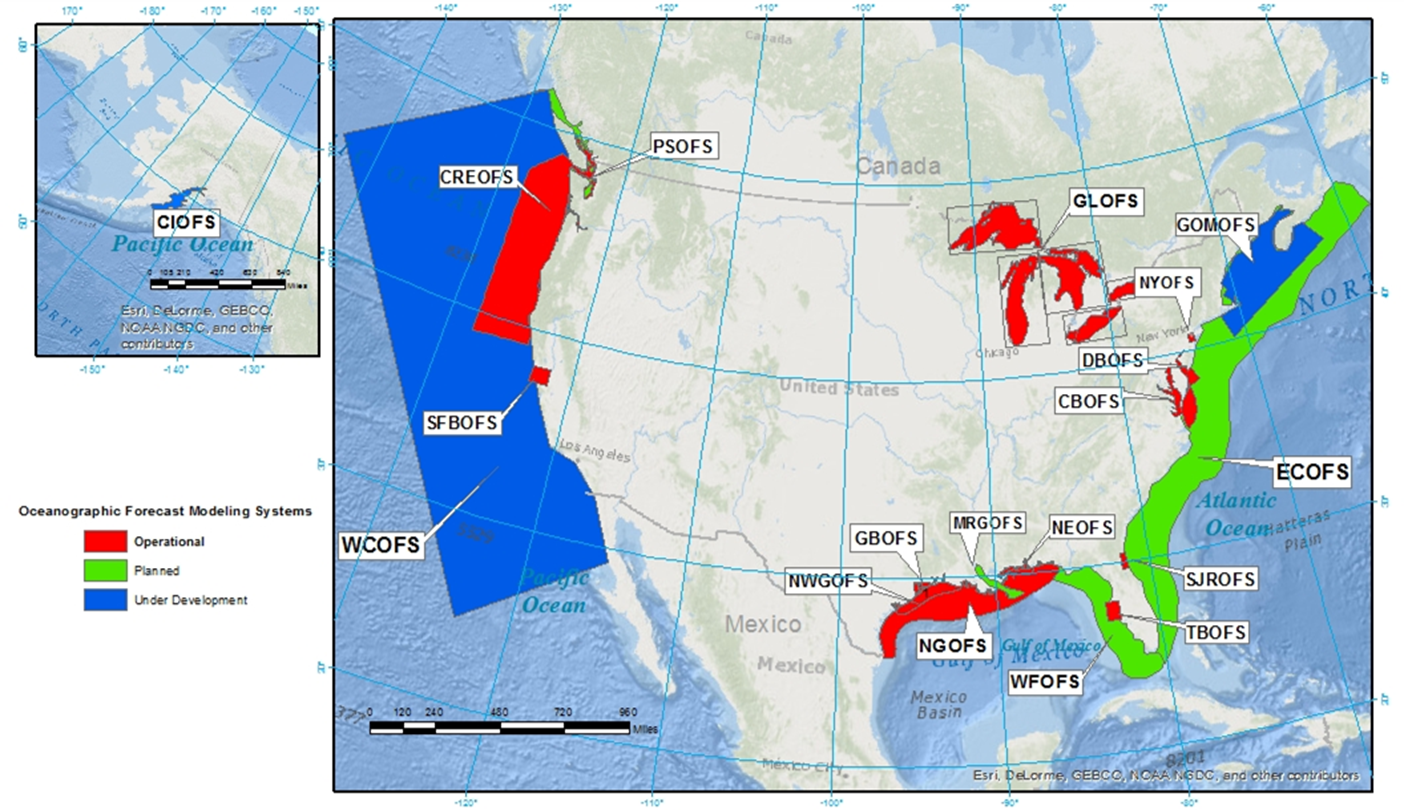 Where are models most needed?
4
Model Grid Example: Integrated Northern Gulf OFS
Northeast Gulf OFS
Integrates 3 grids into a single grid domain

Resolves bays and extends up Mississippi River

Extends down along coast of Mexico to capture HAB dynamics
Galveston Bay OFS
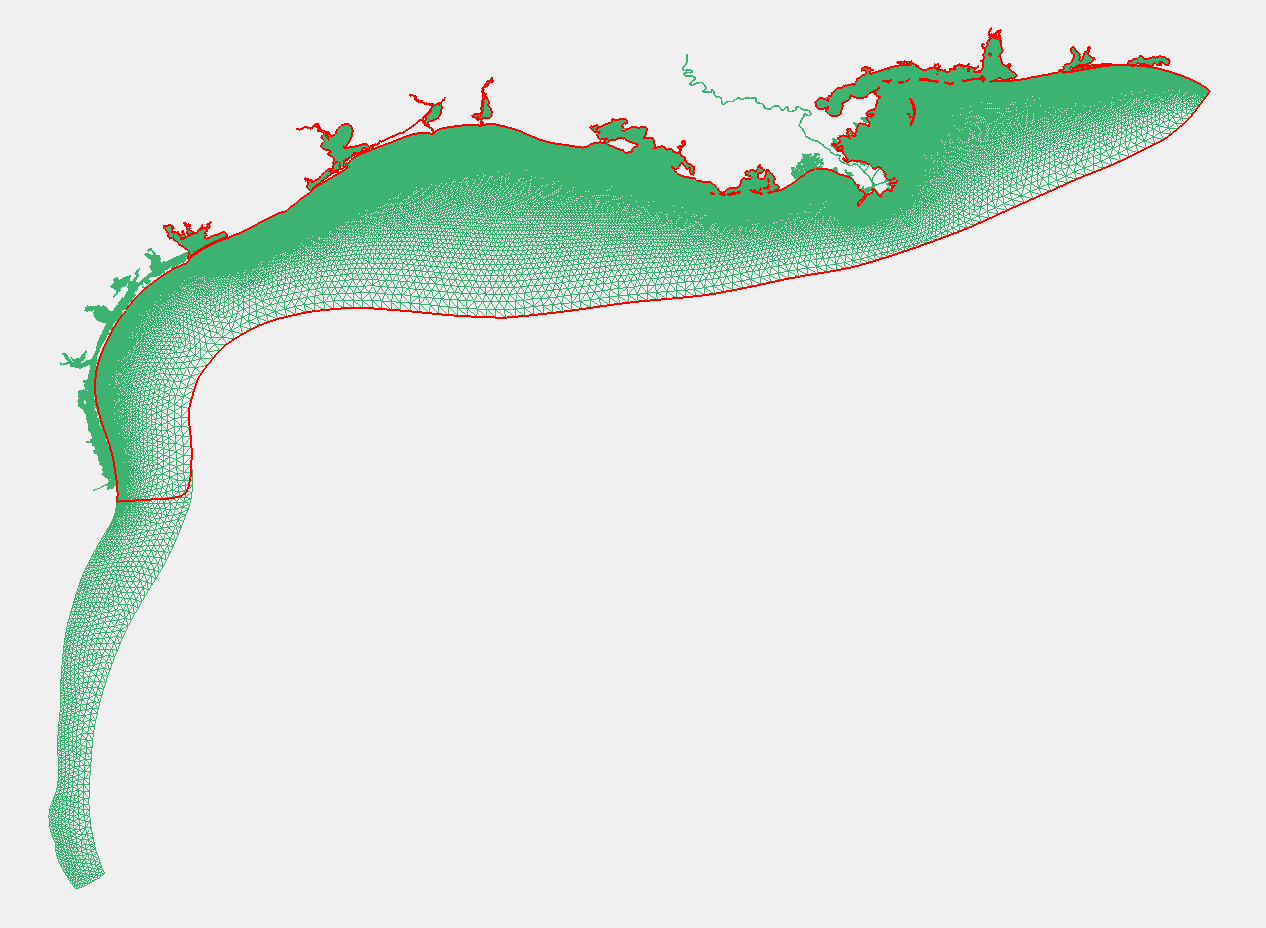 Northwest Gulf OFS
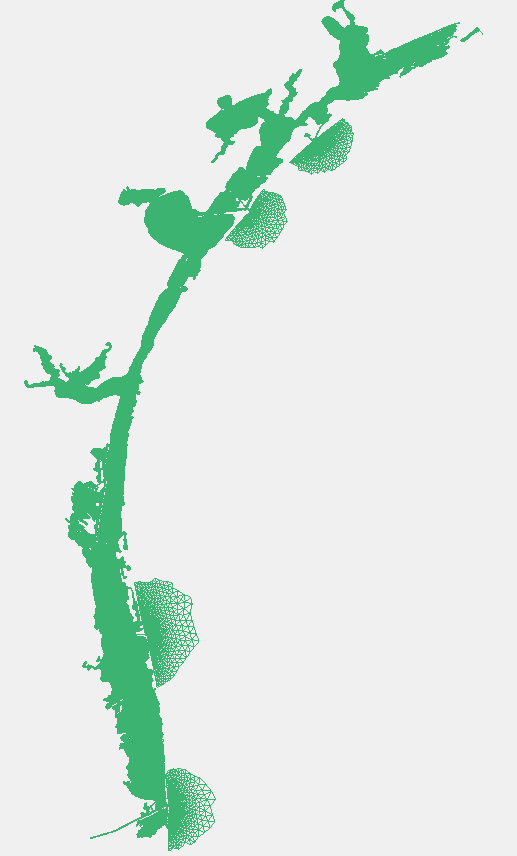 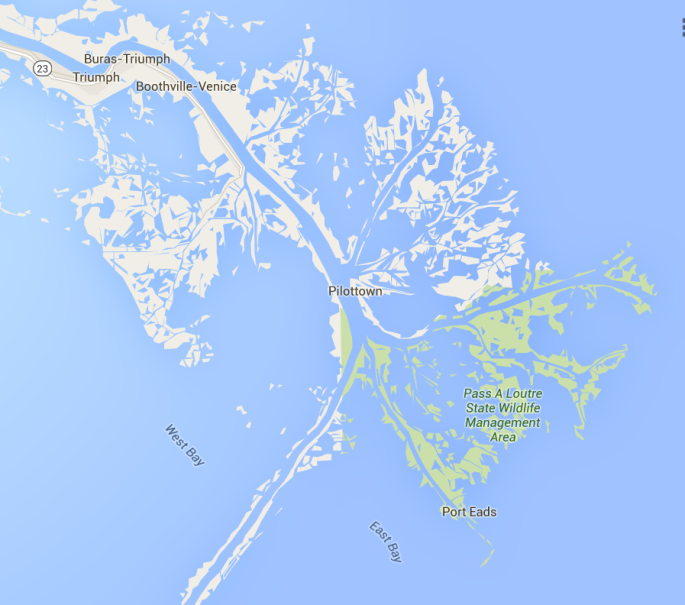 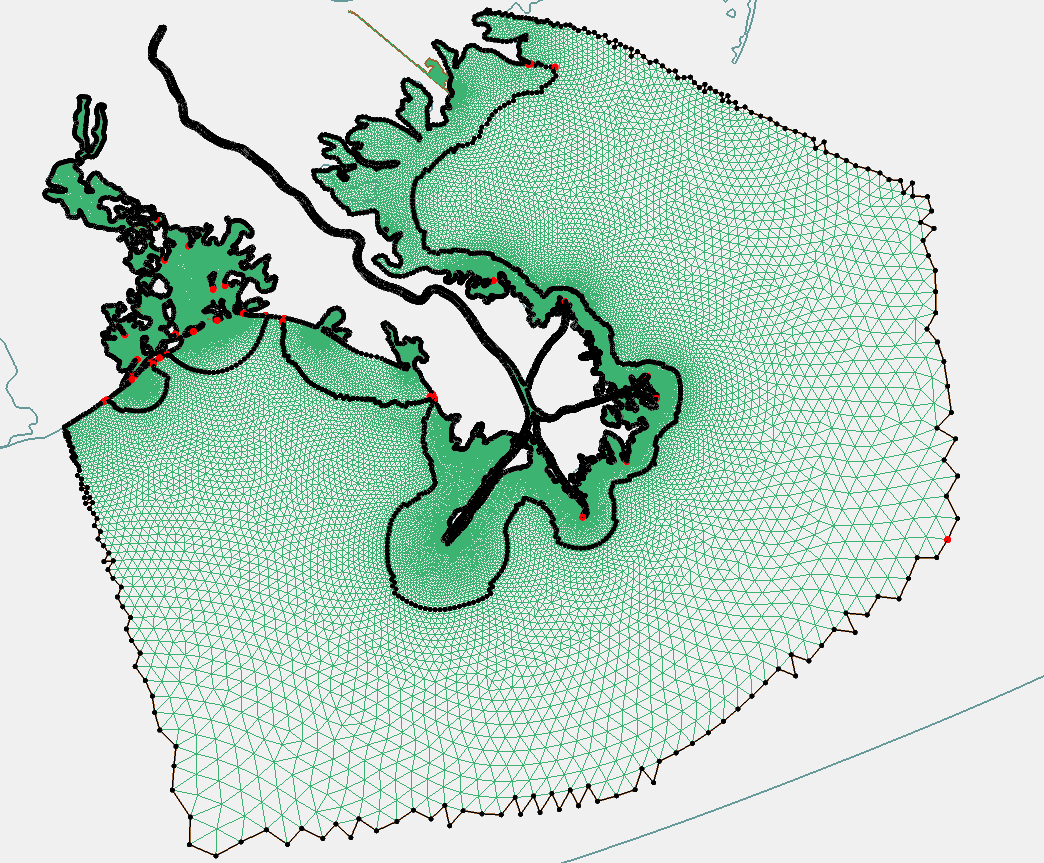 5
NOAA Operational Coastal Modeling Program
A national network of operational hydrodynamic models providing nowcasts and short-term (2 -5 day) forecasts of:

Water levels
Currents
Salinity
Temperature

Future developments:

Waves
Ice coverage
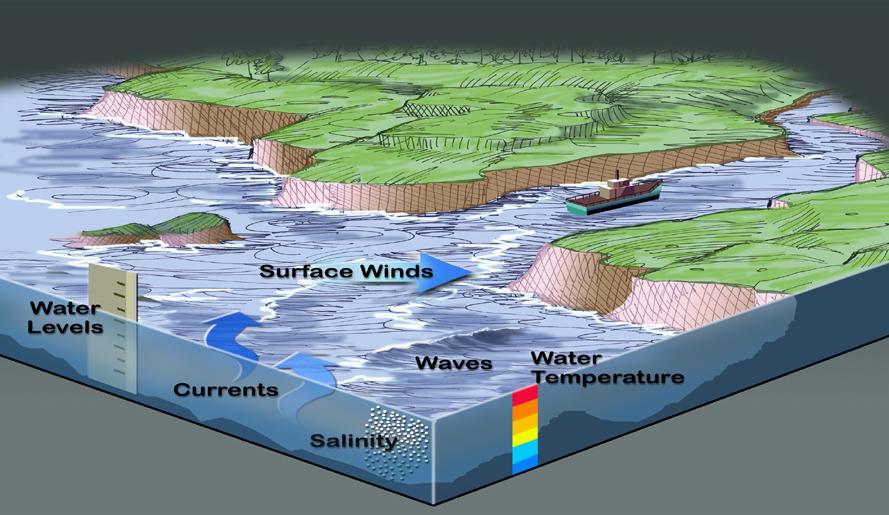 Which parameters are most useful?
6
Examples of Output – Graphical Products
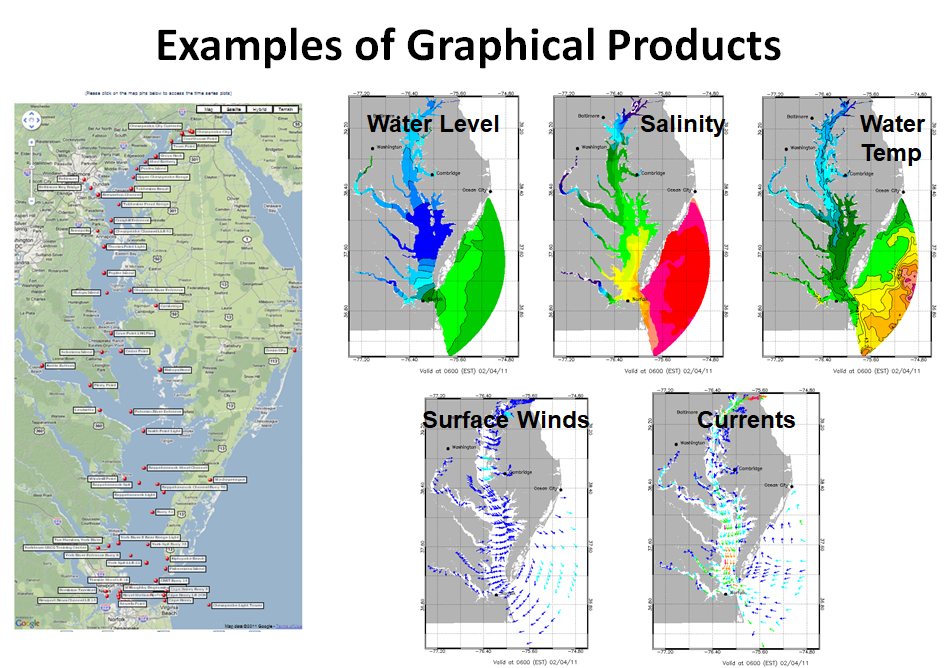 7
Tampa Bay Marine Channels Forecast
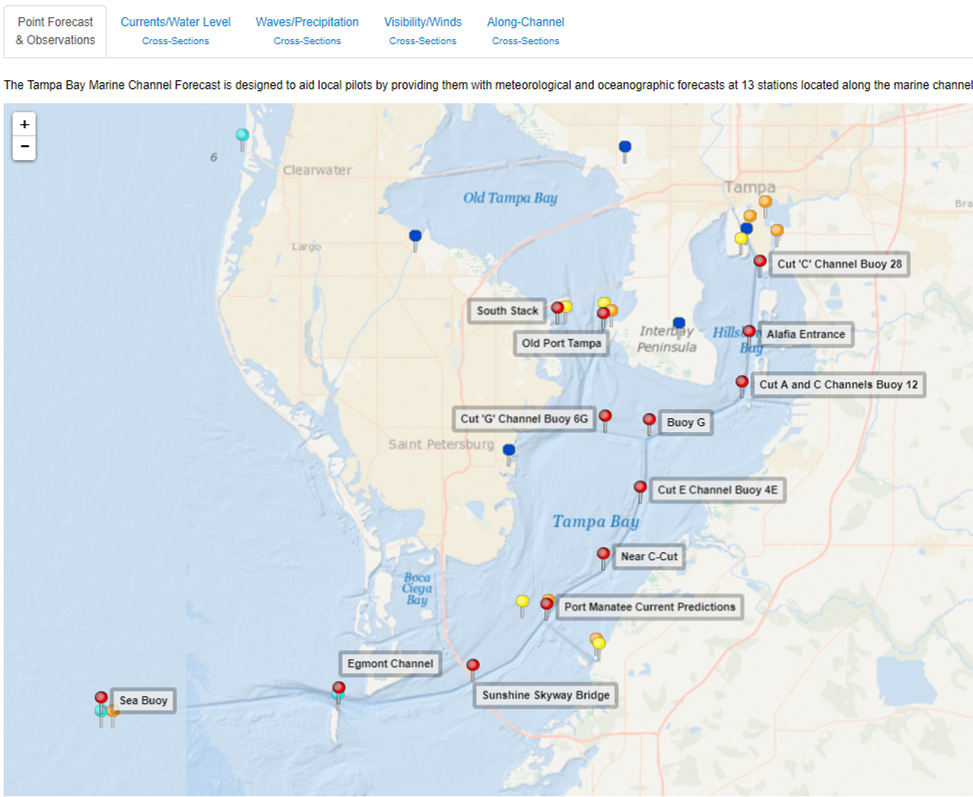 8
Tampa Bay Marine Channels Forecasthttps://tidesandcurrents.noaa.gov/ofs/tbofs/tbofs_mcf.html
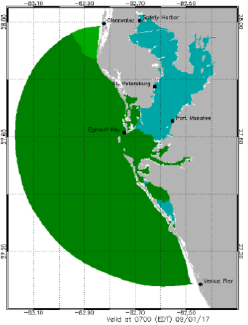 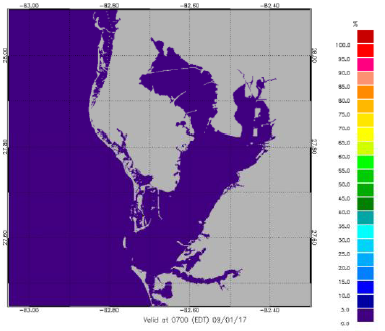 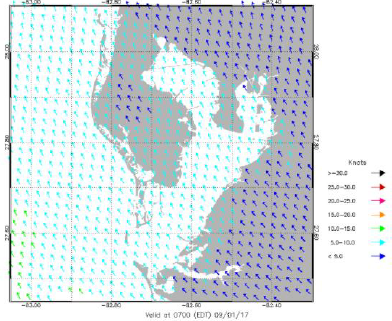 Water Level
Winds
Visibility
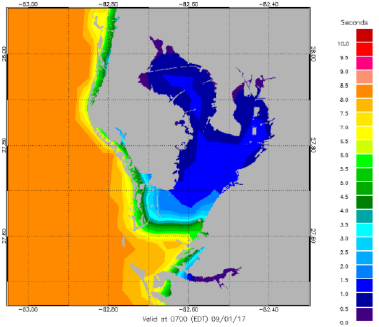 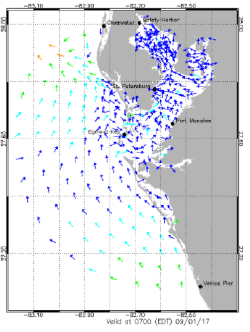 Waves (period)
Currents
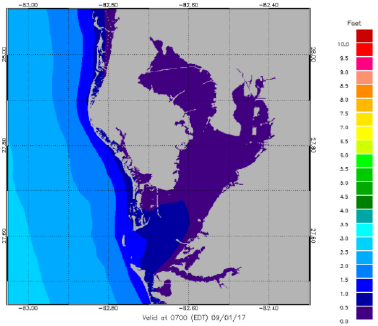 Waves (height)
9
How to Access Model Productshttps://tidesandcurrents.noaa.gov/models.html
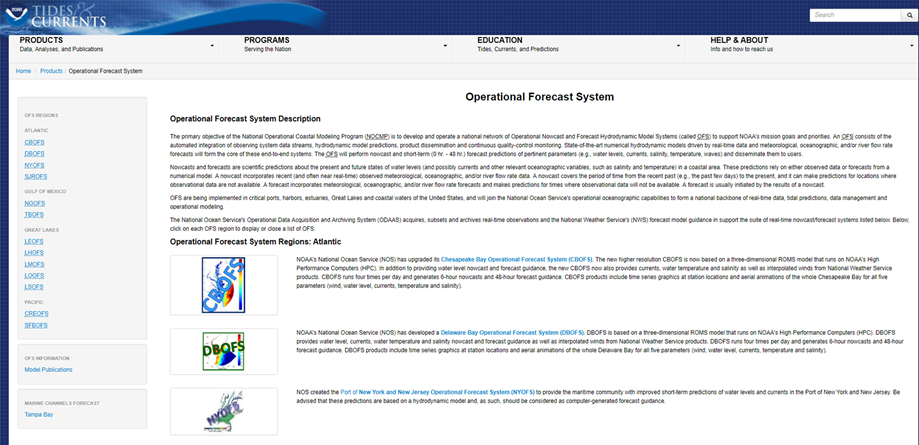 10
OFS Data via Web Serviceshttps://opendap.co-ops.nos.noaa.gov/
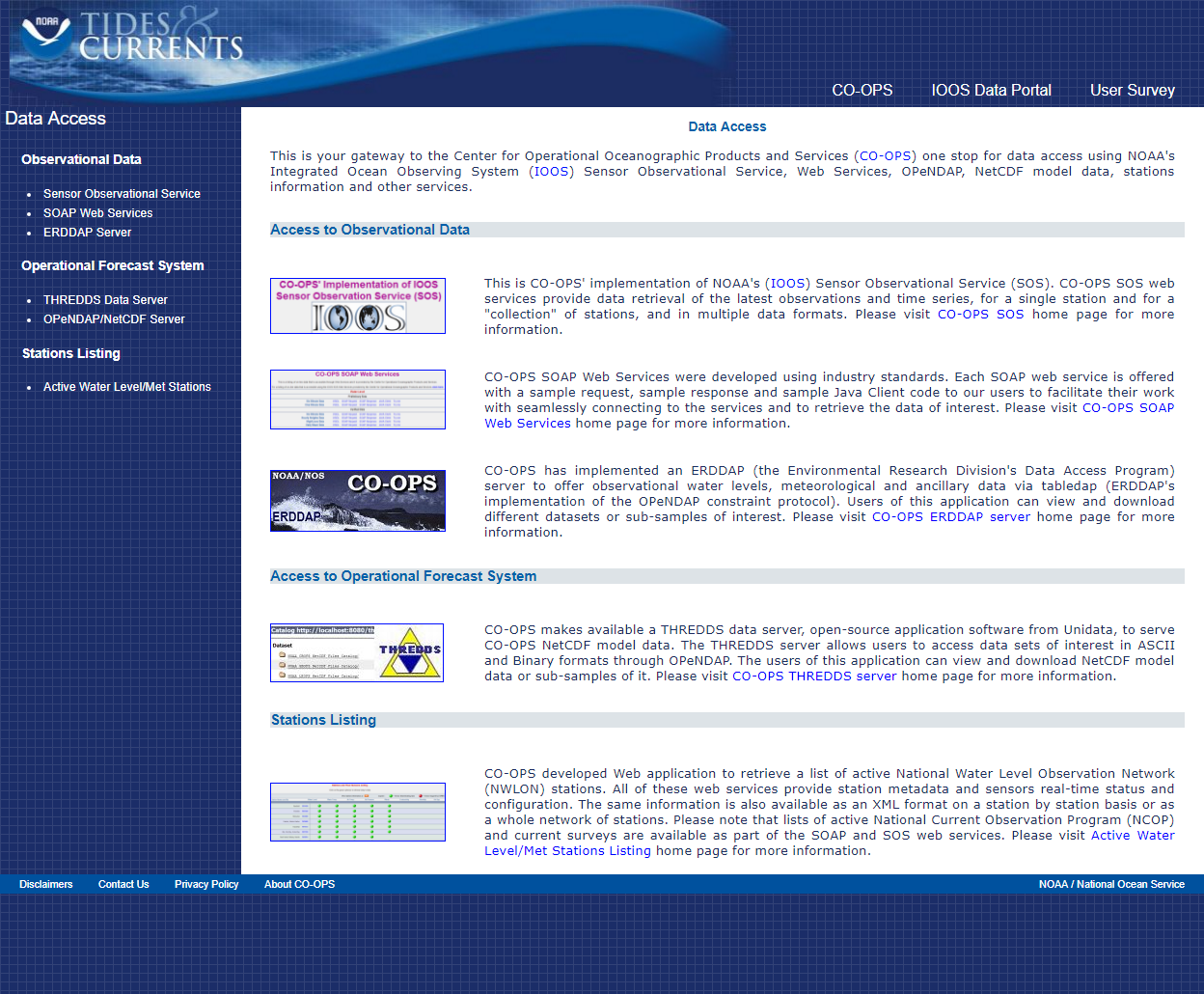 11
OFS Data via Web Services
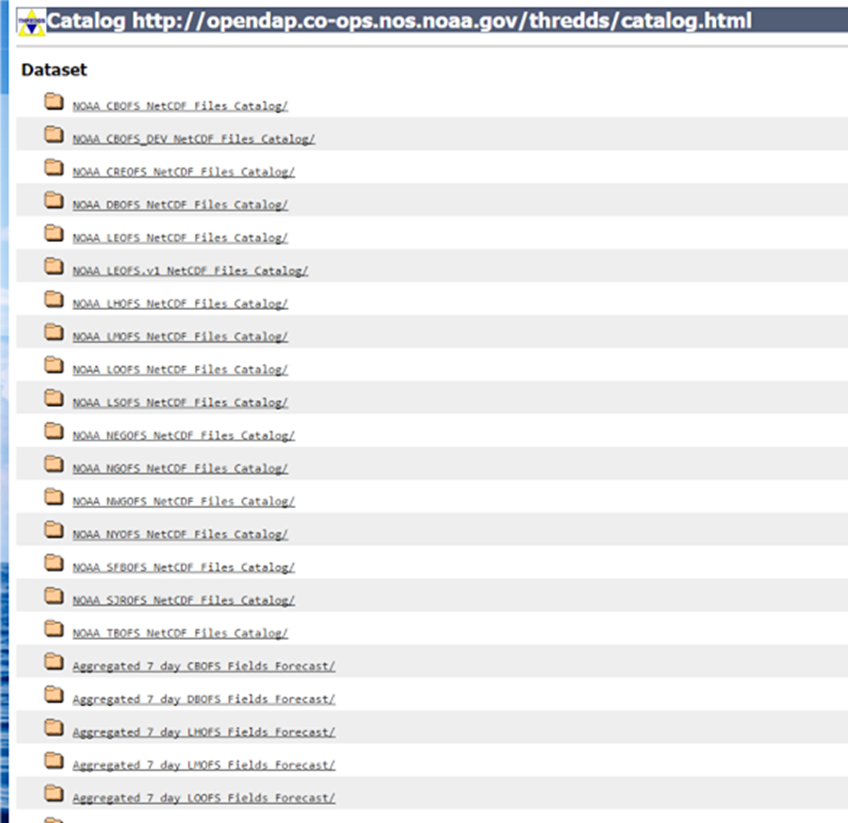 How would you prefer to access the model data?
12
IOOS Environmental Data Server Model Viewer
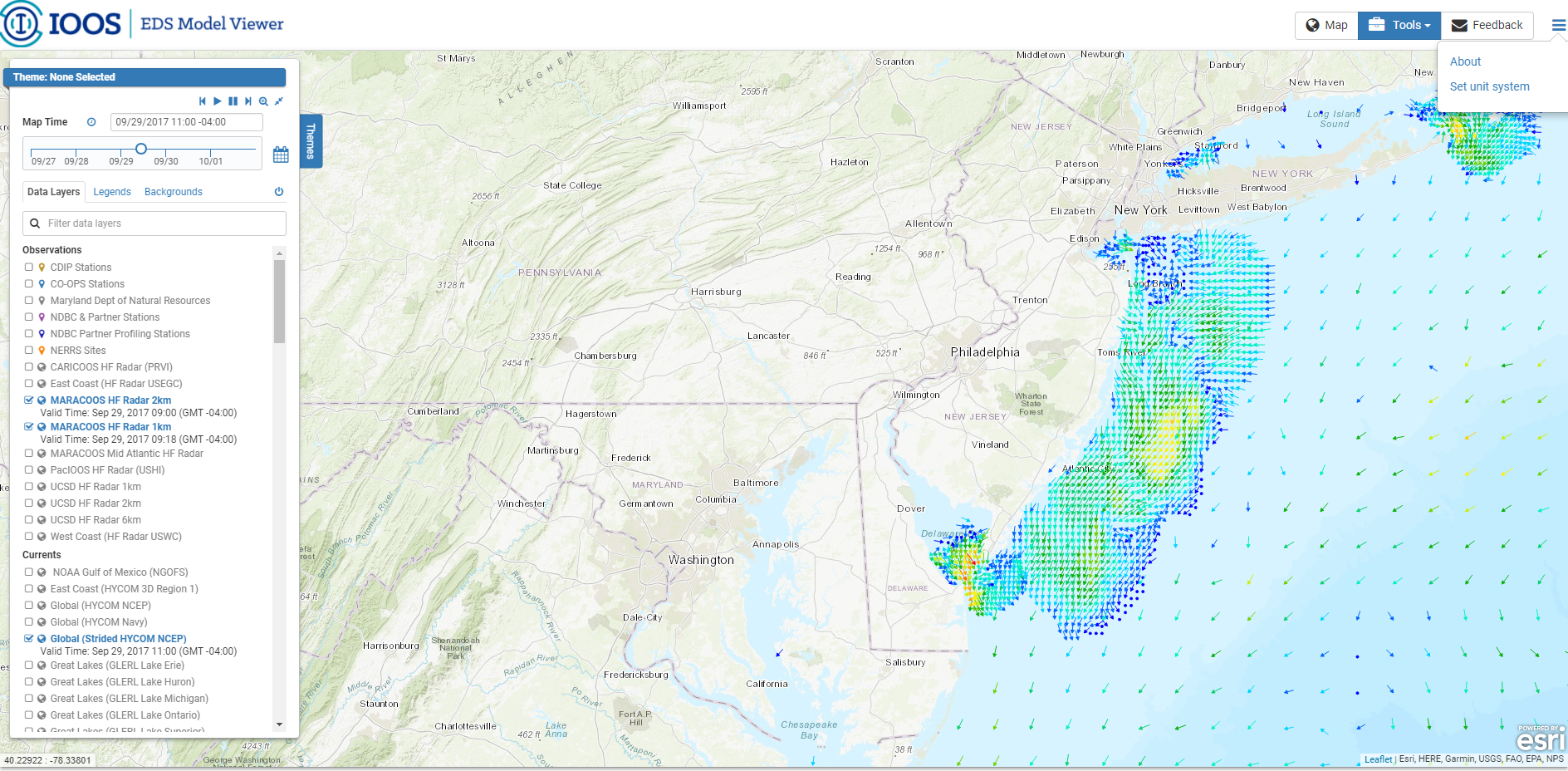 IOOS aggregates models – https://eds.ioos.us/#
How do you want to see the data?
How could these models be best used for navigation?
13
How to Access Model Output – nowCOASThttps://nowcoast.noaa.gov
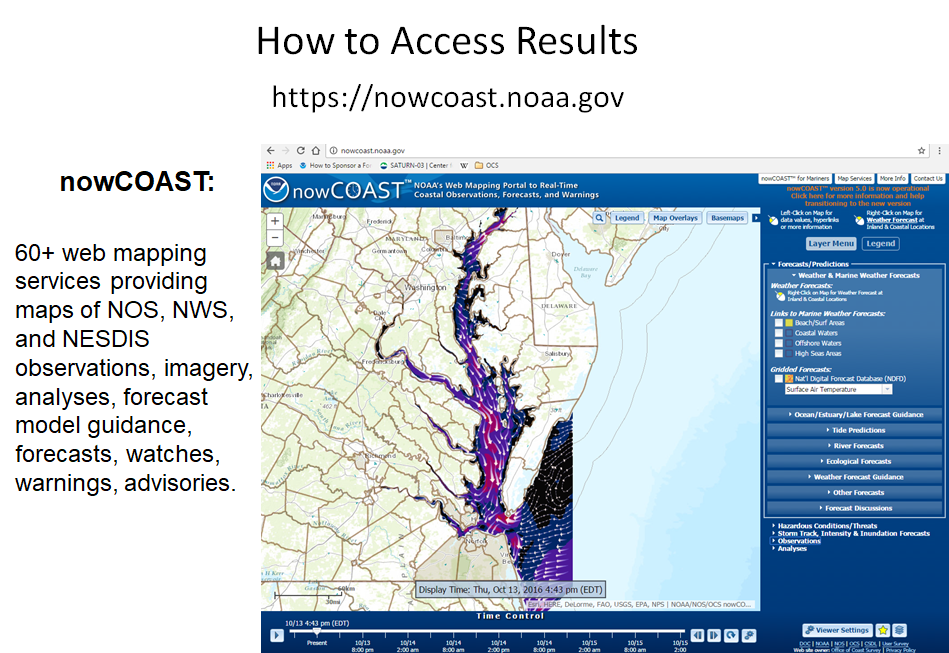 14
We’d Like to Hear from You!
Where are models most needed?
Which parameters are most useful?
How would you prefer to get the model output?
Are you more interested in model products (i.e., visualizations) or do you just want the raw data?
How frequently would you want the model updated?
What resolution is needed?
How much uncertainty in the predictions can be accepted?
Paul.Bradley@noaa.gov; 
(240) 533-0582
Edward.myers@noaa.gov;
(240) 847-8256
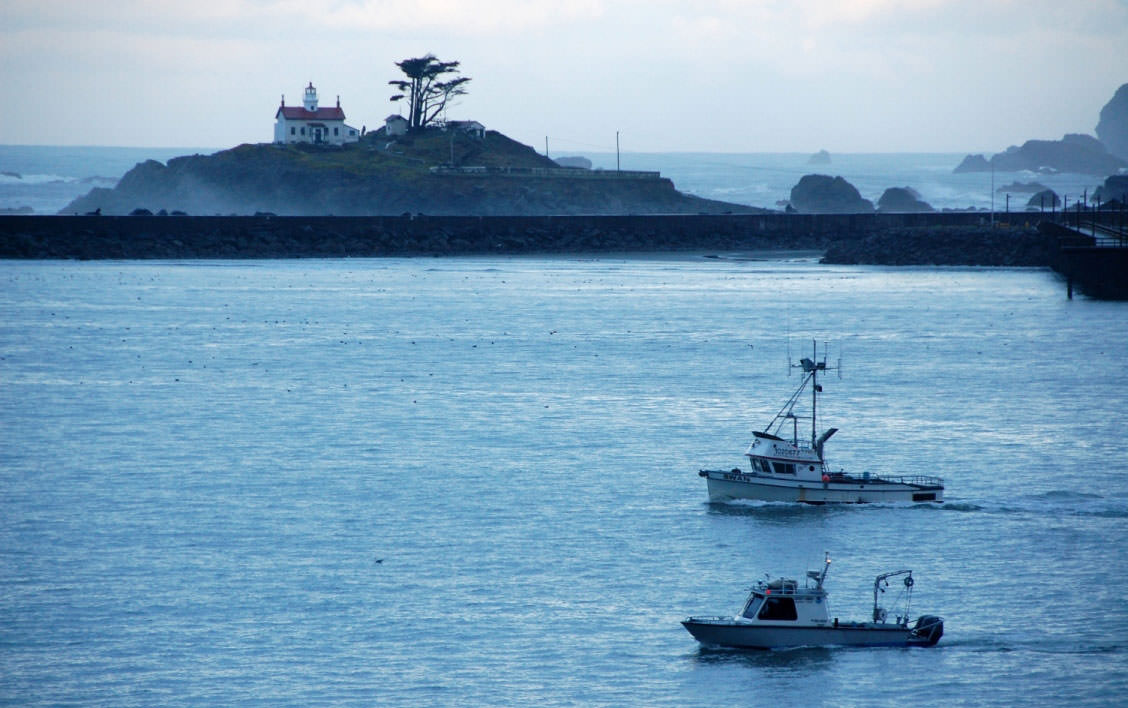 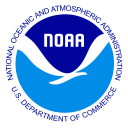 NATIONAL OCEAN SERVICE
oceanservice.noaa.gov
15